Developing a Mobile Application and Cloud Computing Framework for Gesture Recognition Using Electromyographic (EMG) and Inertial Measurement Unit (IMU) Data
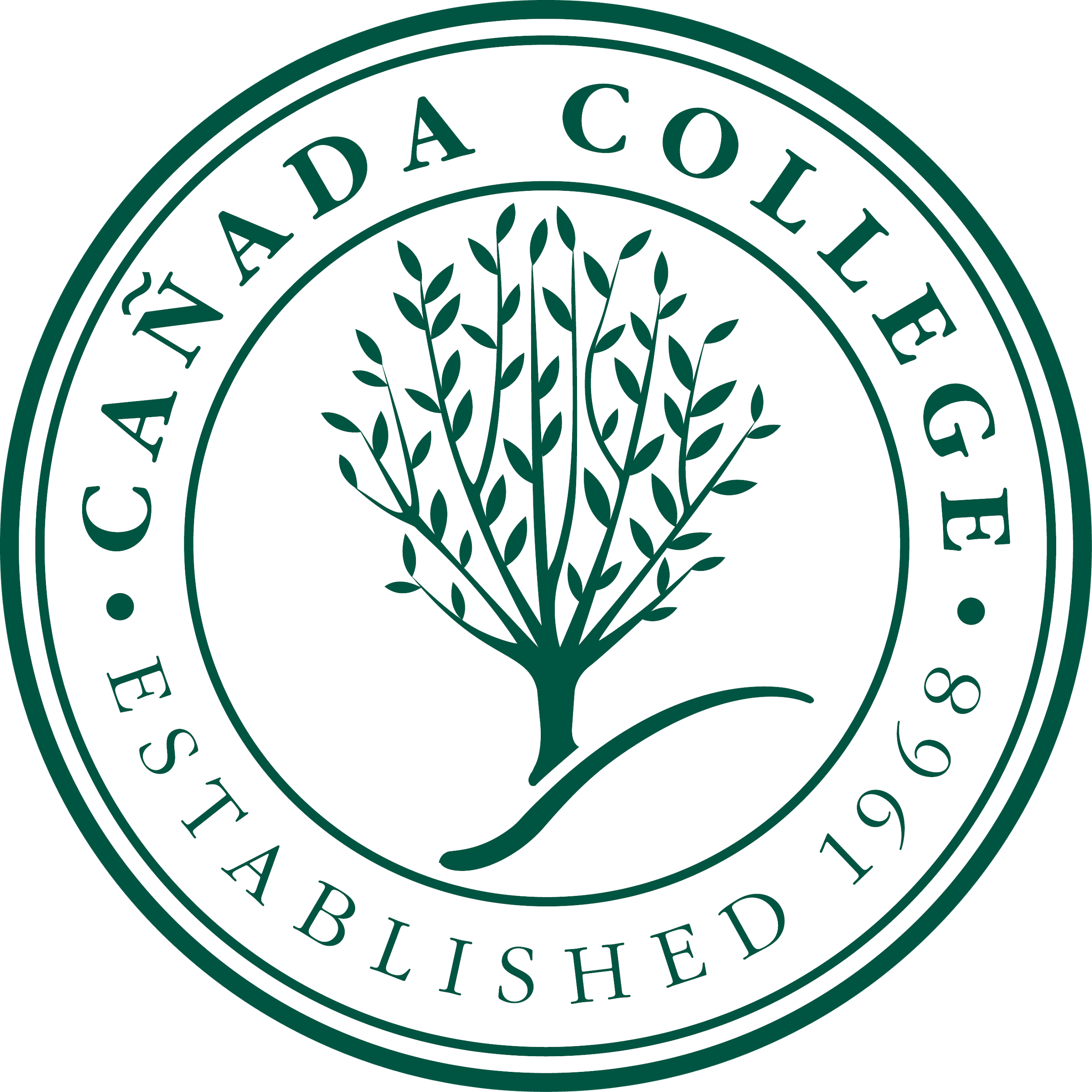 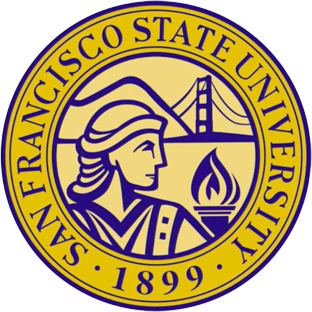 Kattia Chang-Kam1, Karina Abad1, Ricardo Colin1, Cameron Malloy1, Charles Tolentino1
Advisors: Dr. Xiaorong Zhang2, Dr. Amelito Enriquez1, Mentor: Alexander David2
1Cañada College, 2San Francisco State University
Experimental Results
BACKGROUND
Classifier-Feature Accuracy
MATERIALS & METHODS
MyoHMI App Overview:
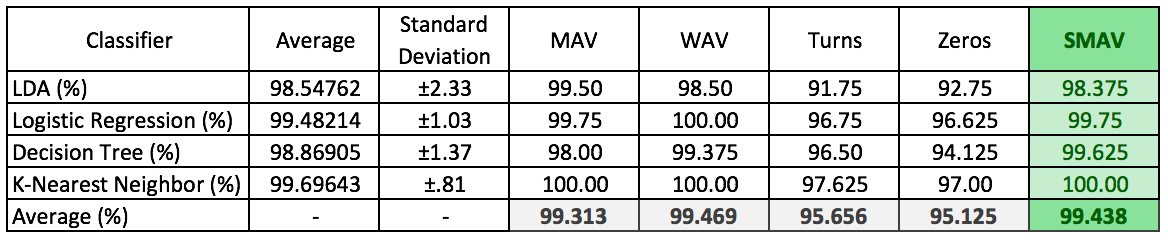 Goal: Developing the next-generation Neural-Machine Interface (NMI) using Internet-of-Things (IoT) and Cloud
Computing Technology

Motivation: To develop myoelectric controlled applications that allow natural and intuitive motion and gesture control

Other existing methods:
Computer-vision
Mechanical-sensing gloves
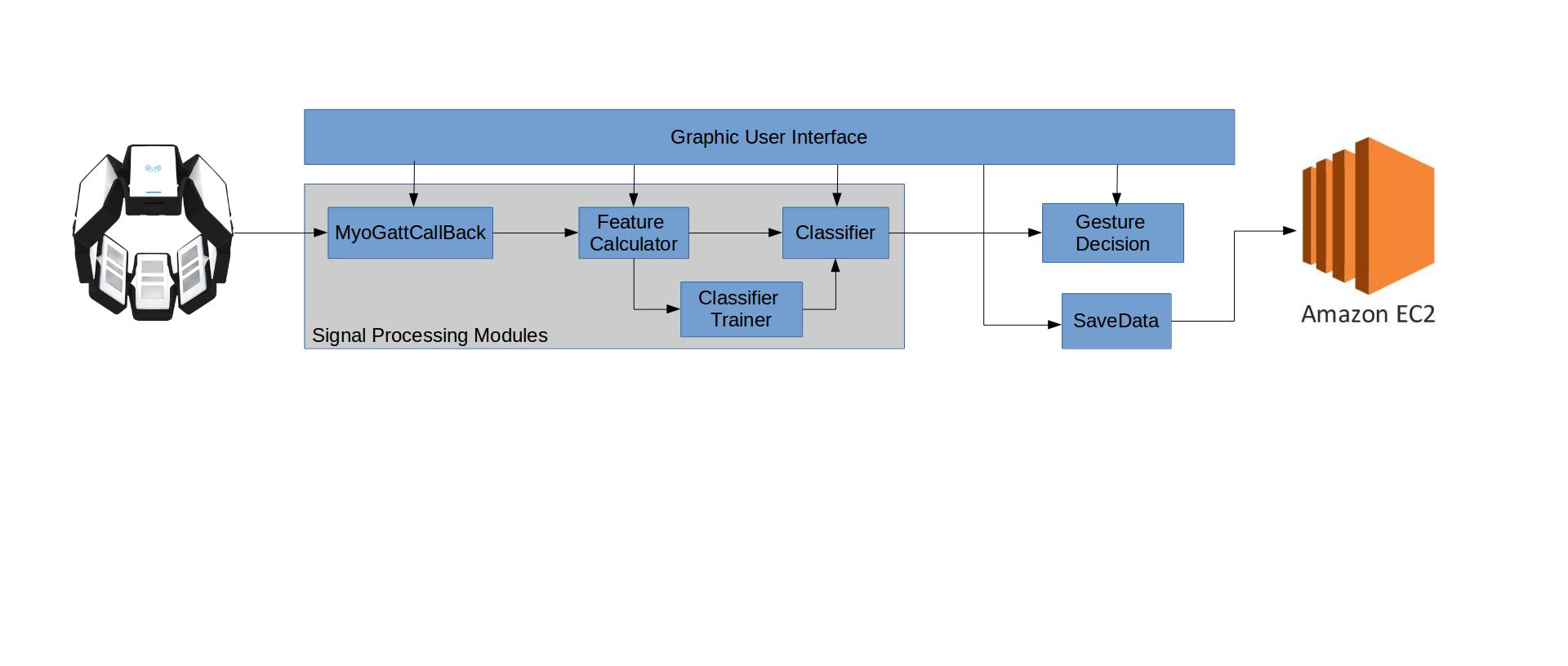 10 test subjects perform 3 trials training 8 gestures
Gestures: rest, wave in , wave out, point, fist, open hand, supination, and pronation
Post-training real-time gesture prediction testing
Subjects given a survey to rate app performance and aesthetic from 1 to 5
Mean Absolute Value (MAV)
Waveform Length (WAV)
Slope Sign Change (TURN)
Myo Armband
Gesture Output
Classifiers
Zero Crossing (ZERO)
Linear Discriminant Analysis
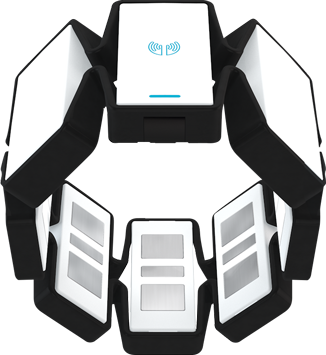 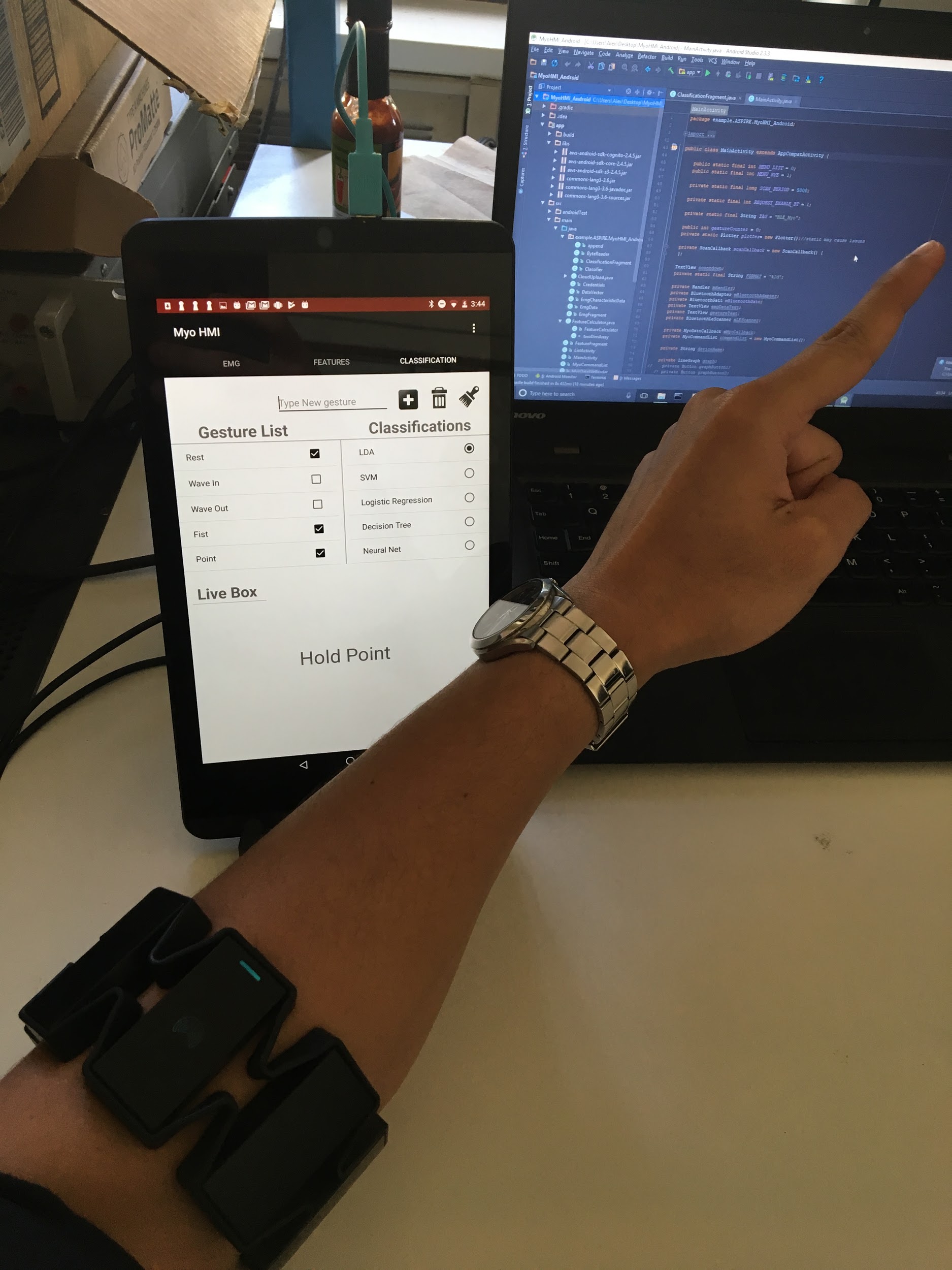 8 EMG sensors, 200 Hz
9-Axis IMU sensors, 50 Hz
Haptic Feedback
Low Energy Bluetooth 4.0
Scale MAV (SMAV)
Support Vector Machine
Logistic Regression
Decision Tree
K-nearest Neighbor
Feature Extraction
CONCLUSIONS
Features
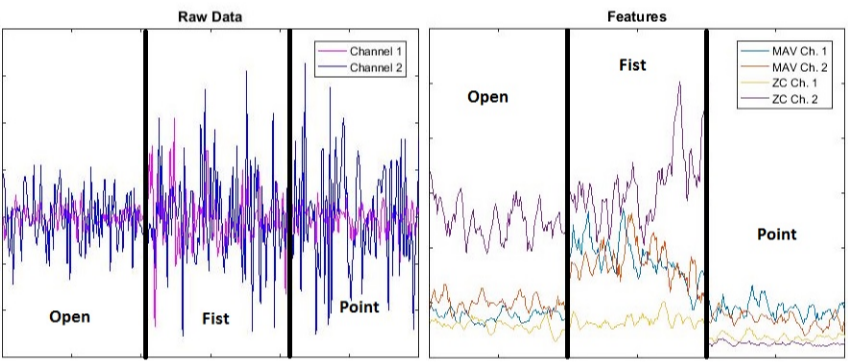 Expanded the HMI from a desktop application to a mobile application
Produced a reliable, portable, durable, fast and functional yet appealing HMI
Implemented a cloud storage platform that is accessible over an established cellular signal
OBJECTIVES
Develop a mobile application and cloud computing framework for gesture recognition using EMG and IMU data
Design a framework for the IoT-based 
NMI
Develop a usability assessment test
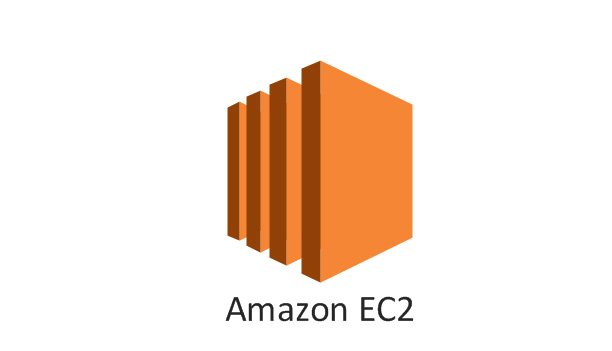 Adjacent Uniqueness (AU)
FUTURE WORK
Implement more classifiers and features
Integration of EMG and IMU data
Quantification of computational and communication latencies of each computing layer
Documentation and webpage development of the project to make it open to the public
Project Outcomes
Visual output of the raw EMG data and features are shown to the user
The app is able to train and classify predetermine and custom gestures  
It enables data sharing and storage through the cloud and locally on the device
SIGNIFICANCE
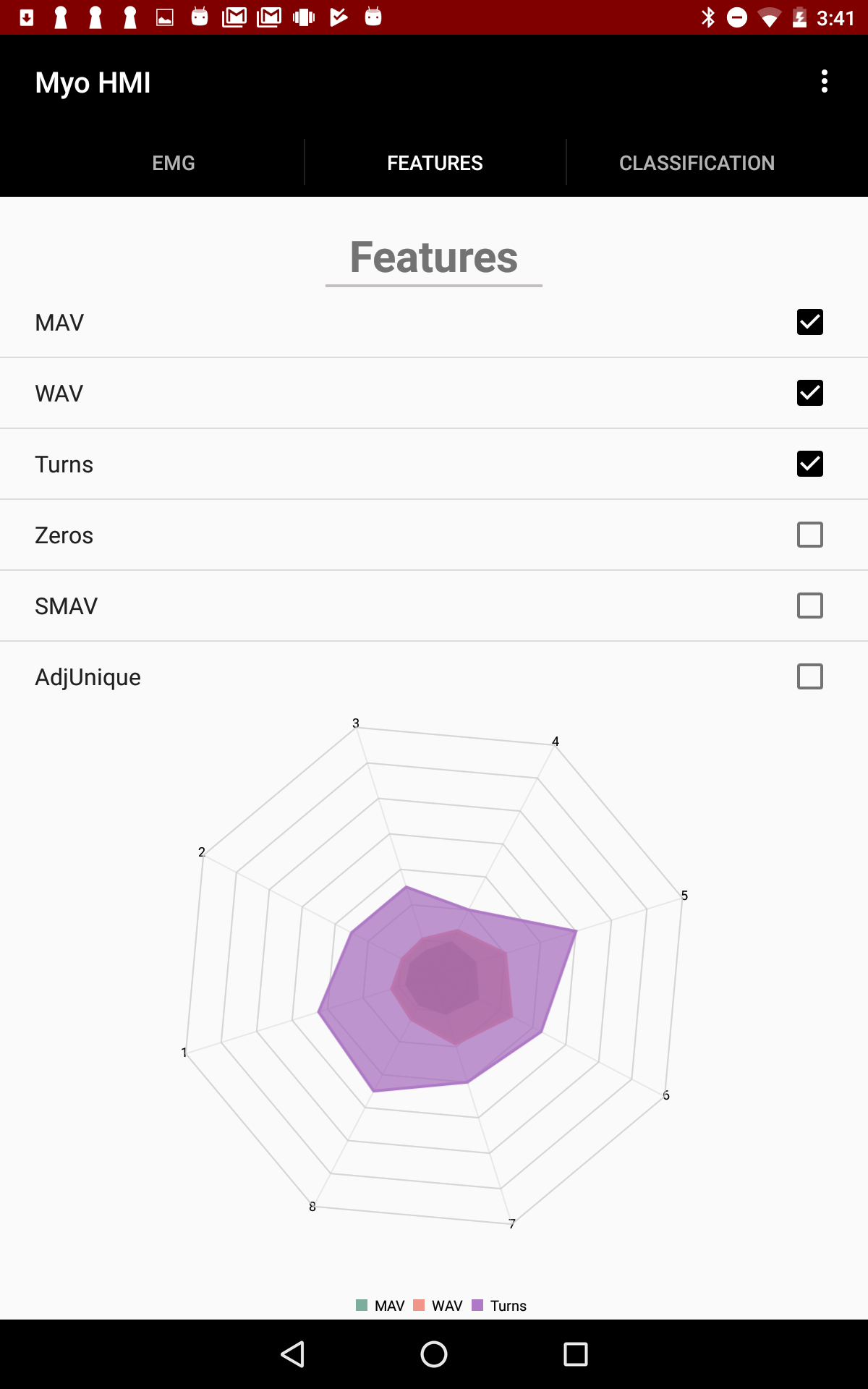 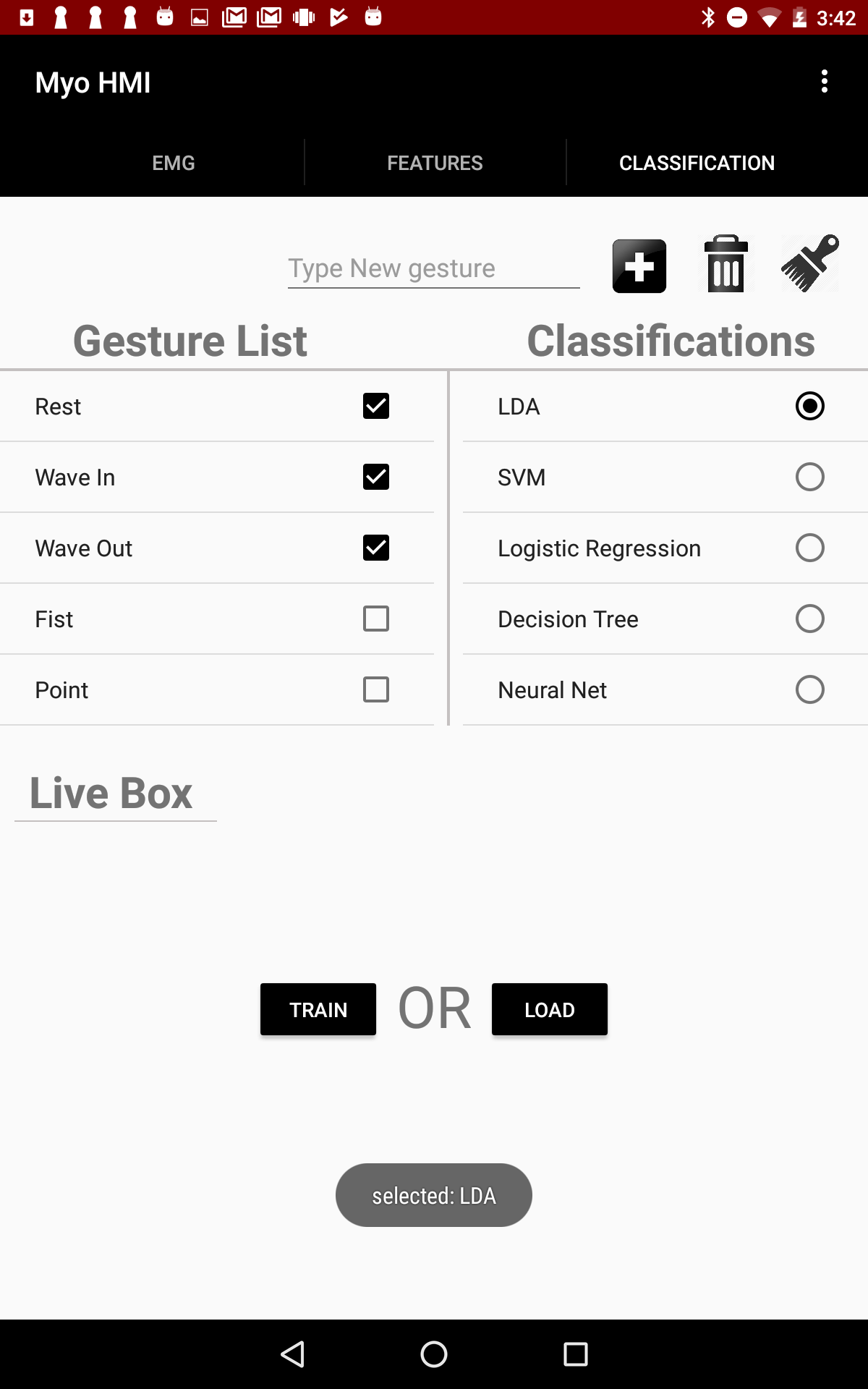 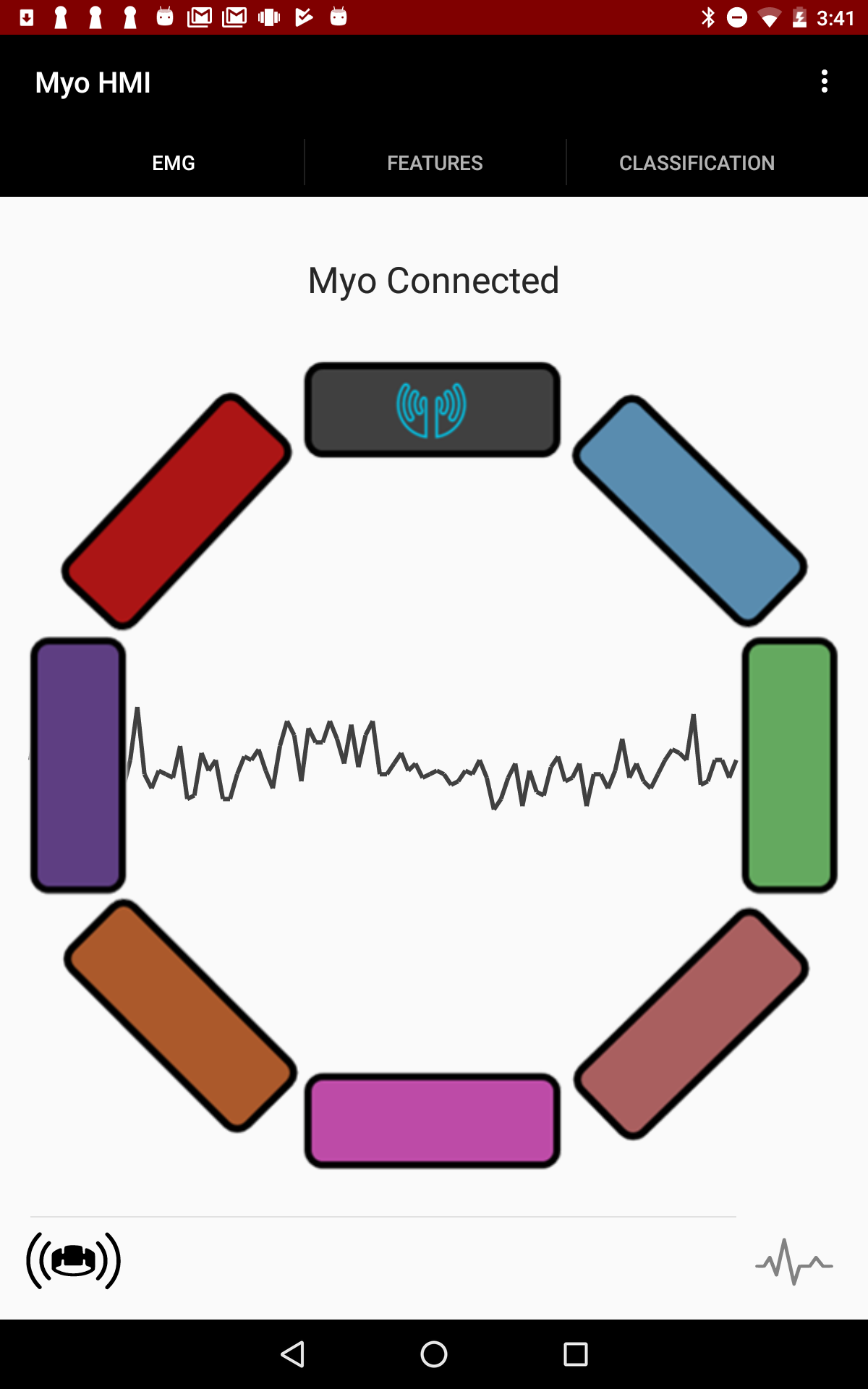 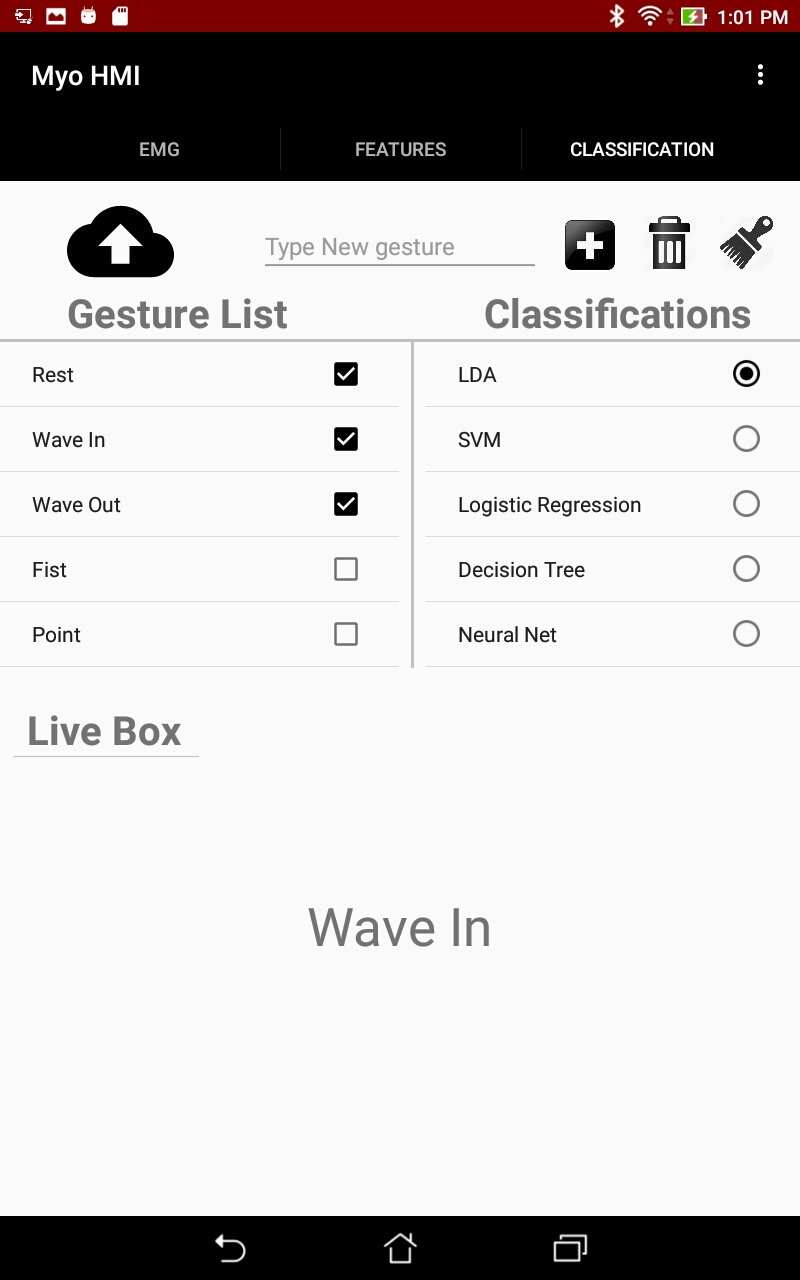 ACKNOWLEDGEMENTS
Low cost and open source
Portable and flexible
Customizable gestures
Applications:
ASPIRES (Accelerated STEM Pathways through Internship, Research, Engagement, and Support) program Grant No. P120A150014. Special acknowledgements to Dr. Amelito Enriquez of Cañada College and Dr. Xiarong Zhang and Alexander David of San Francisco State University
Trained Classifier
REFERENCES
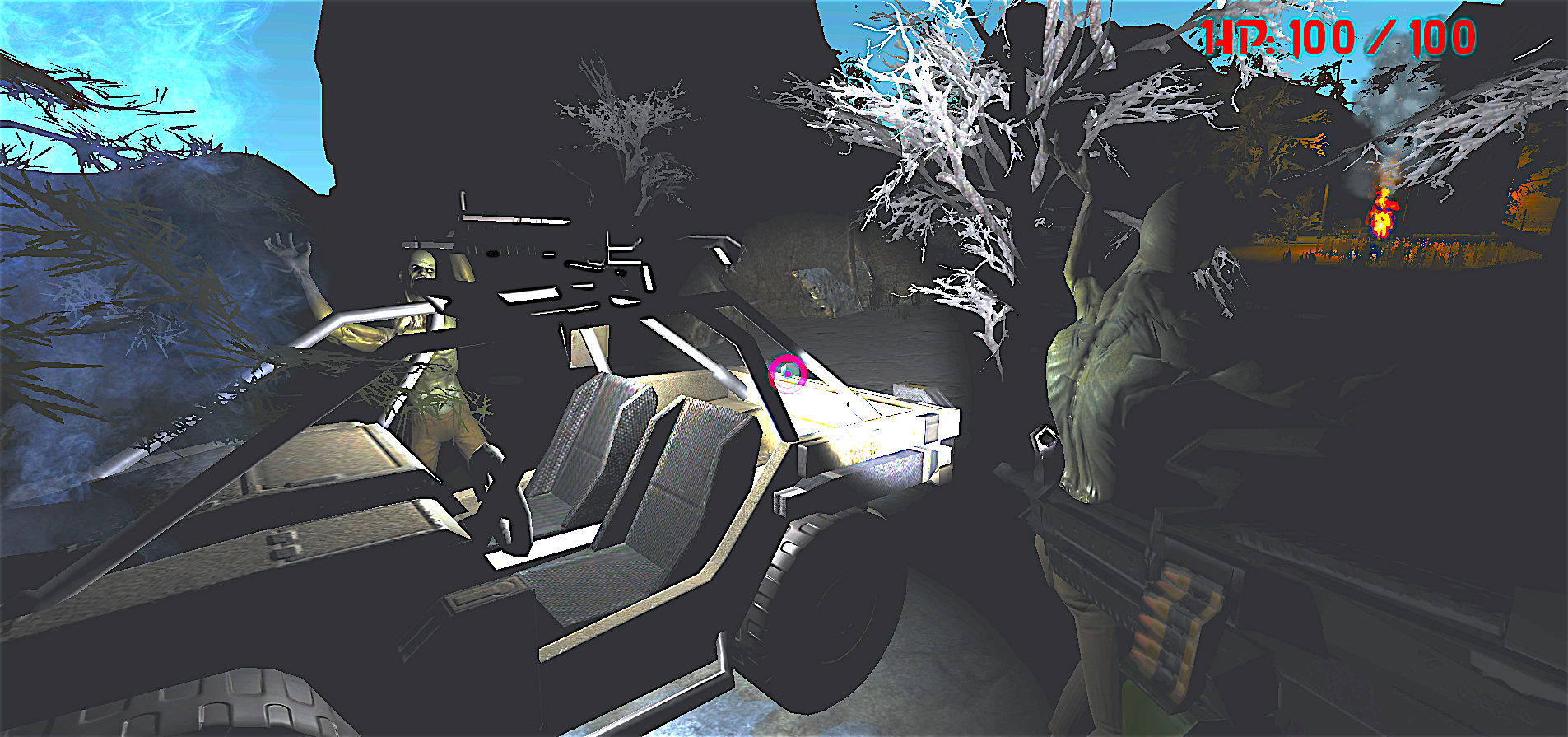 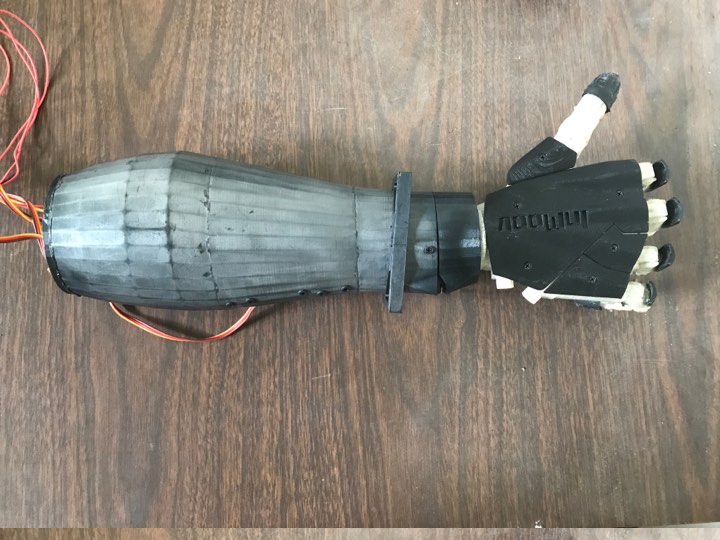 Hudgins, B., P. Parker, and R.n. Scott. "A New Strategy for Multifunction Myoelectric Control." IEEE Transactions on Biomedical Engineering IEEE Trans. Biomed. Eng. 40.1 (1993): 82-94.
Phinyomark, Angkoon, Chusak Limsakul, and Pornchai Phukpattaranont. "A Novel Feature Extraction for Robust EMG Pattern Recognition." Journal of Computing, (2009).
Smile - Statistical Machine Intelligence and Learning Engine. 2017. Retrieved from: https://haifengl.github.io/smile/
[Speaker Notes: Analyze feature data in Amazon’s Elastic Compute Cloud (EC2)
Connect the application an external client]